DAQ Speed and Run2 Estimates
April 3, 2015
Summary of FADC Development for Faster Performance
For DAQ to be faster:
No Readout of CAEN V775 TDC or SIS3801 Scalers; only FADC readout
Use block readout
2
Beam Test (Goal: Can we use FADC timing)
February 9, 2015:
Run 8225: Mott_SemiInt, deadtime = 28% at 5.1 kHz
Run 8227: SemiIntFast, deadtime = 17% at 5.1 kHz
Run 8228: SemiIntBlock, deadtime = 1% at 5.1 kHz


March 17, 2015:
Mott Run 8312: Mott_SemiInt, FADC Delay: Ch8=0,CH9=0,Ch11=4
Mott Run 8313: Mott_SemiInt, FADC Delay: Ch8=0,CH9=2,Ch11=4


Mott Run 8315: Mott_Sample, deadtime = 32% at 5.5 kHz
Mott Run 8316: SampleBlock, deadtime = 4% at 5.5 kHz
Problem handling periodic signals
JLab expert changed FADC firmware
Still analyzing but problem may not be solved yet
The other option is to readout the raw data and calculate timing in analysis (raw data files will be larger)
3
Remaining Challenges and Plans
Show that we can use FADC timing, either:
Timing is done in firmware, or
Timing is done in analysis
Otherwise: Keep using TDC but figure out a way to run faster or upgrade to new TDC

For scalers: we can upgrade to new JLab scalers we have

Change decoder to be able to decode Block data
4
Au Estimates
Estimates Assumptions
DAQ rate limit = 2 kHz, deadtime = 15%. Note that any systematic errors due to deadtime cancel to all orders in cross-ratio method – Measured in Run1

Current limit of 5 µA

Dump rate = 100 Hz/µA per detector:
Measured during Run1 5 MeV data at 
Discriminator threshold was 25 mV (or energy of about 1.25 MeV, 2000 FADC channels)
Dump dipole magnet was at +5A
6
Target Thickness Extrapolation
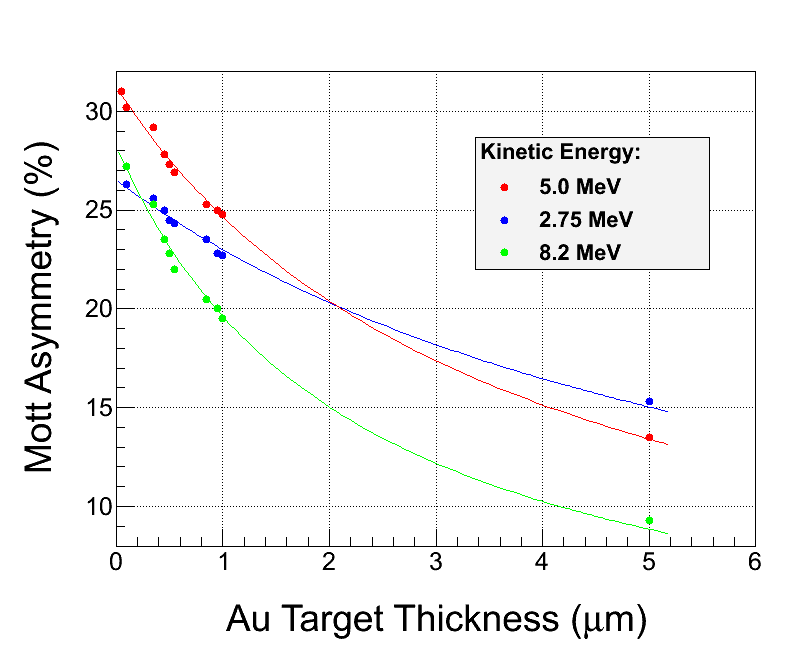 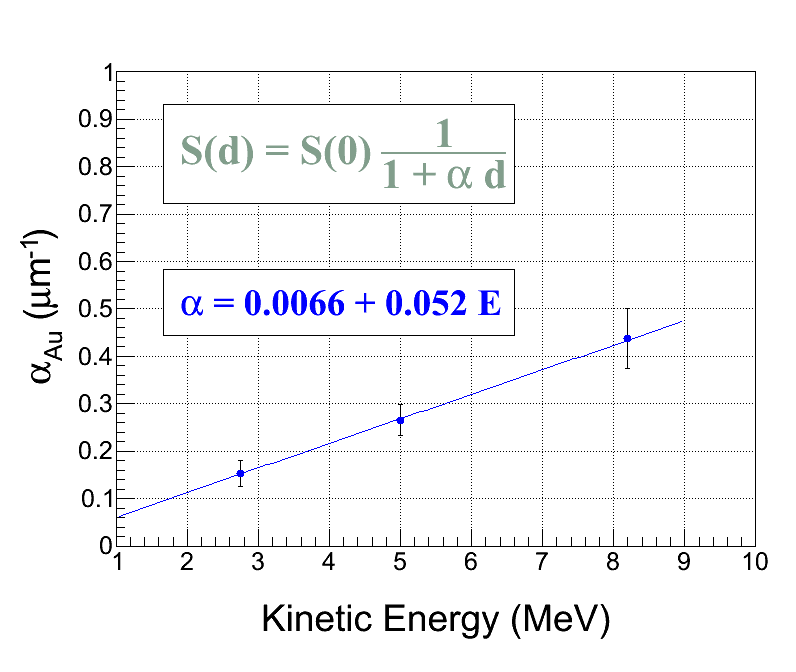 7
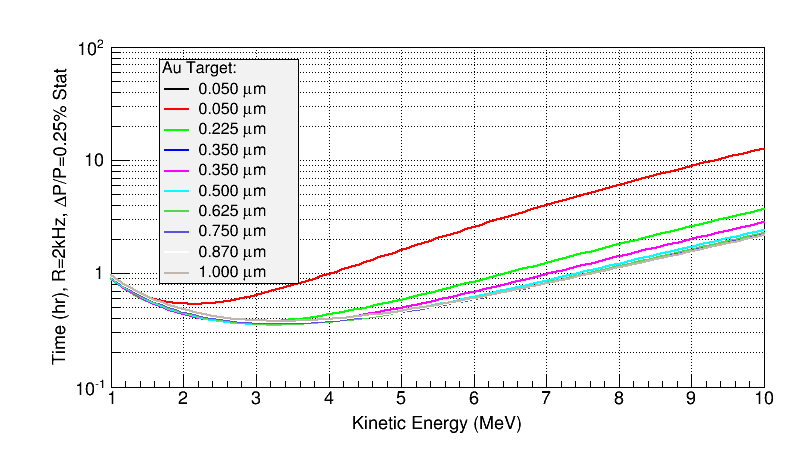 8
3 MeV
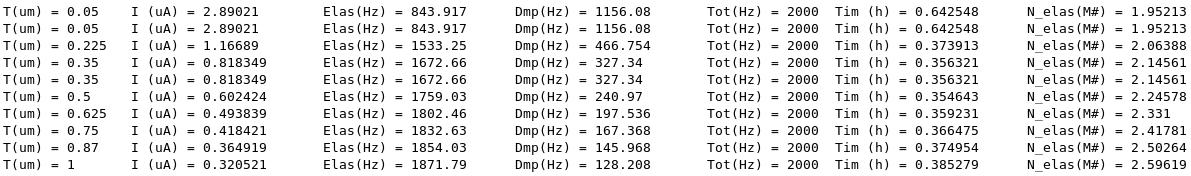 5 MeV
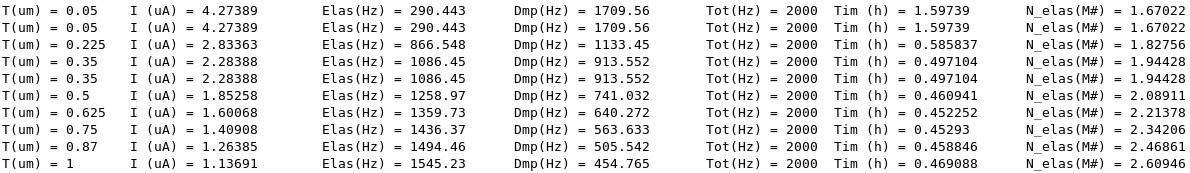 8 MeV
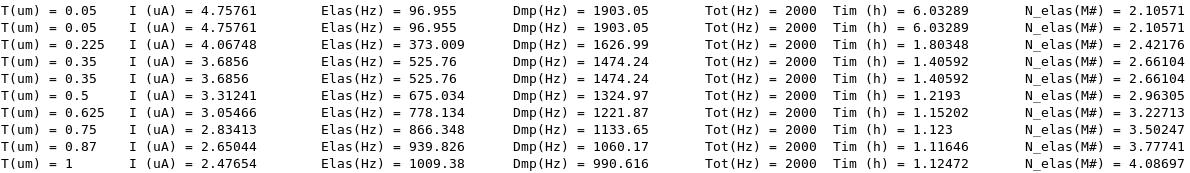 9
Dump Event Suppression
Increase discriminator threshold – Tested in Run1

Study dump dipole (+5A, 0A, -5A) – Tested in Run1 (for thinner foils, 0A or -5A may yield lower dump rate)

Laser timing veto – Tested on February 9, 2015
Note: Dump rate depends on electron energy  (  ̴1/E)
10
Run2 Strategy
At 3 MeV:
Dump events will be higher due to energy
Increase discriminator threshold
Thick foils will benefit from faster DAQ but very little reduction in overall time required for Run2. Here DAQ speed will help with systematic studies, e.g., many short runs with very high statistics for stability study.

At 8 MeV:
Dump events will be lower due to energy
Elastic rate is too low to benefit from faster DAQ
Suppress dump events will reduce deadtime
Will run at about 5 µA (31 MHz) for all foils (current limited)
What is a reasonable current limit? Run1 was 5 µA
11
Al Estimates
Al Estimates Assumptions
DAQ rate limit = 10 kHz

Current limit = 40 µA

Dump rate (with suppression) = 10 Hz/µA per detector

Target thickness extrapolation: αAl = 0
We have to suppress dump events for Al
13
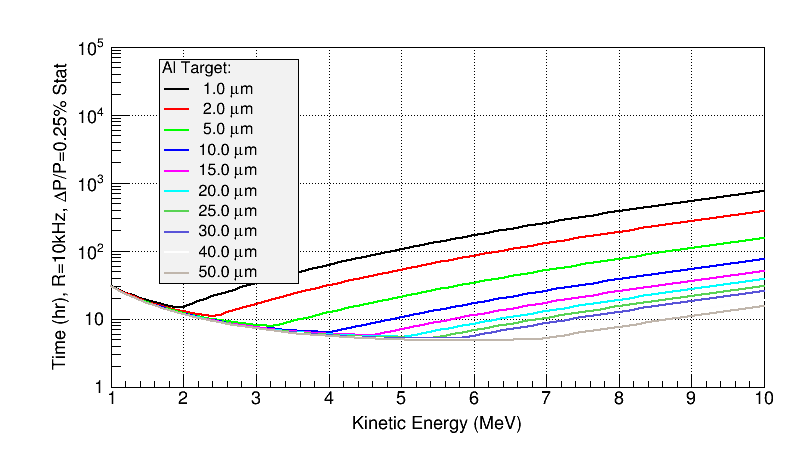 14
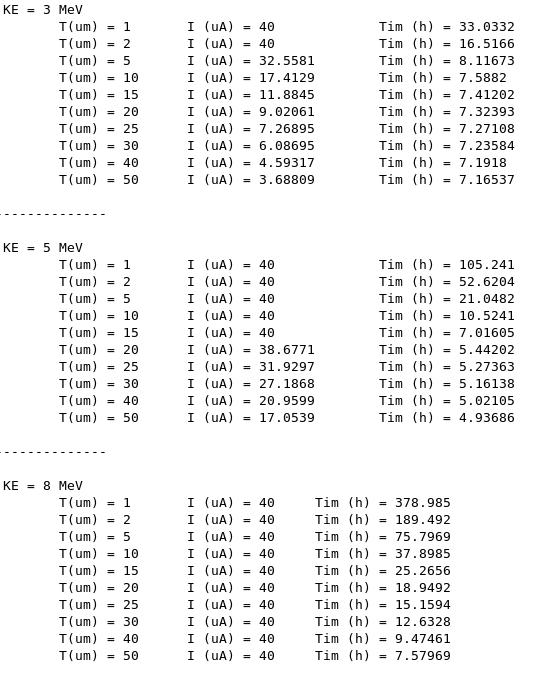 15